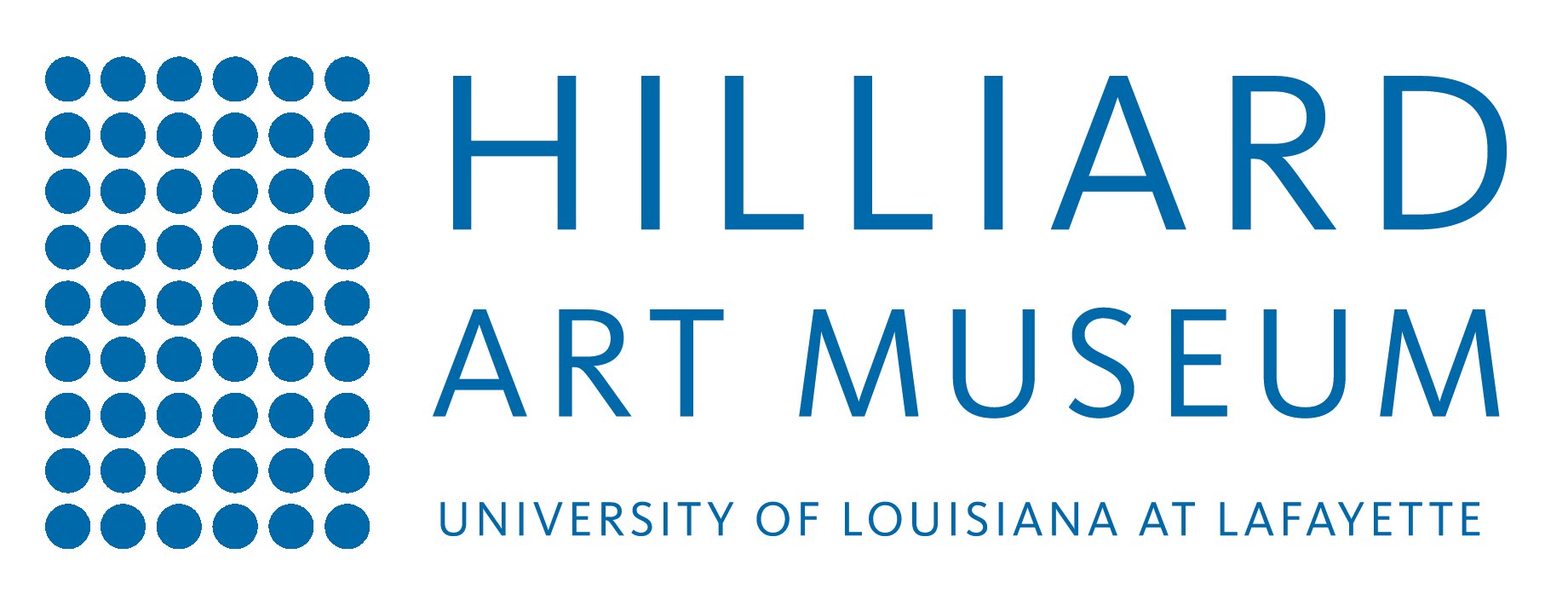 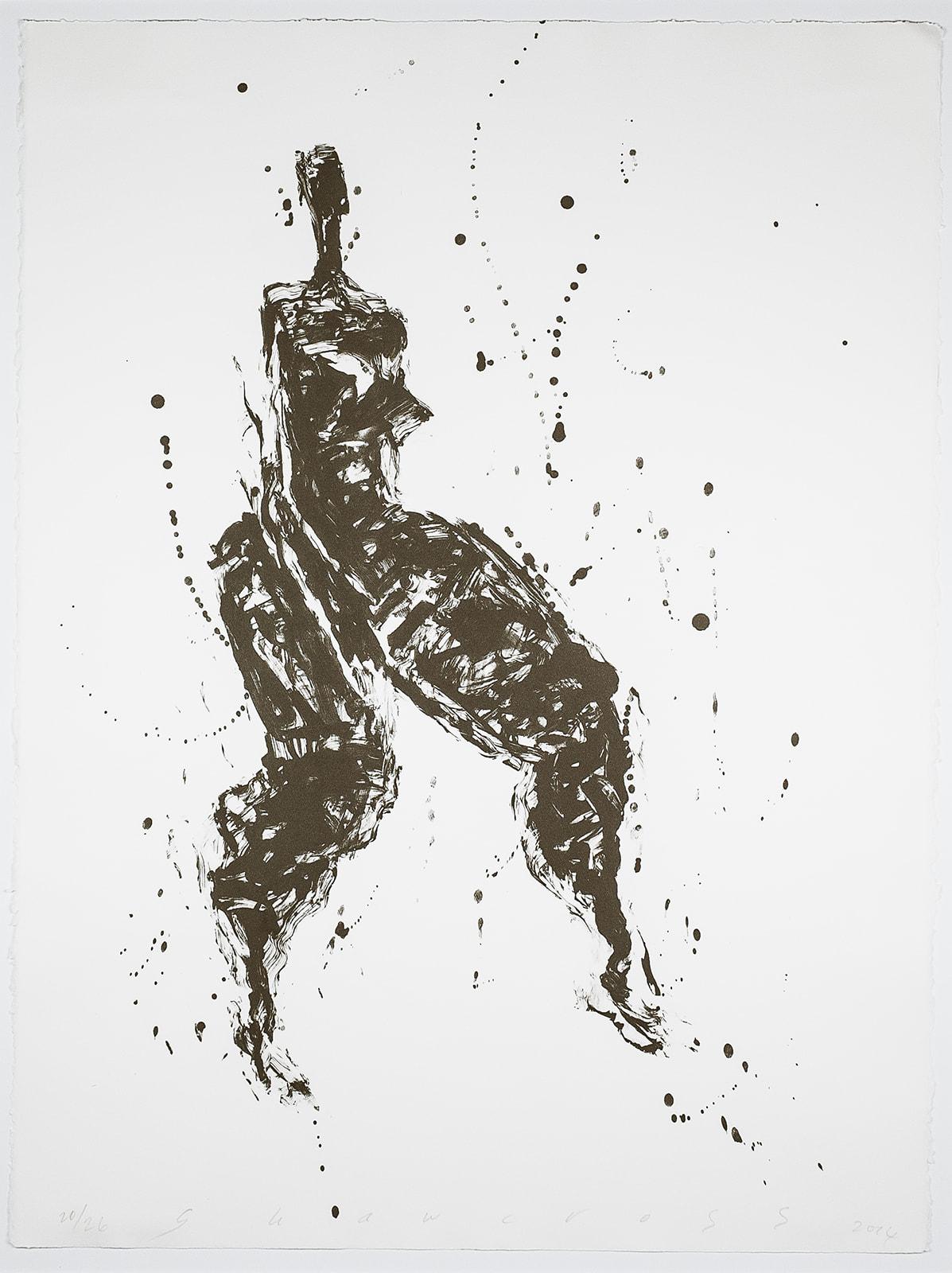 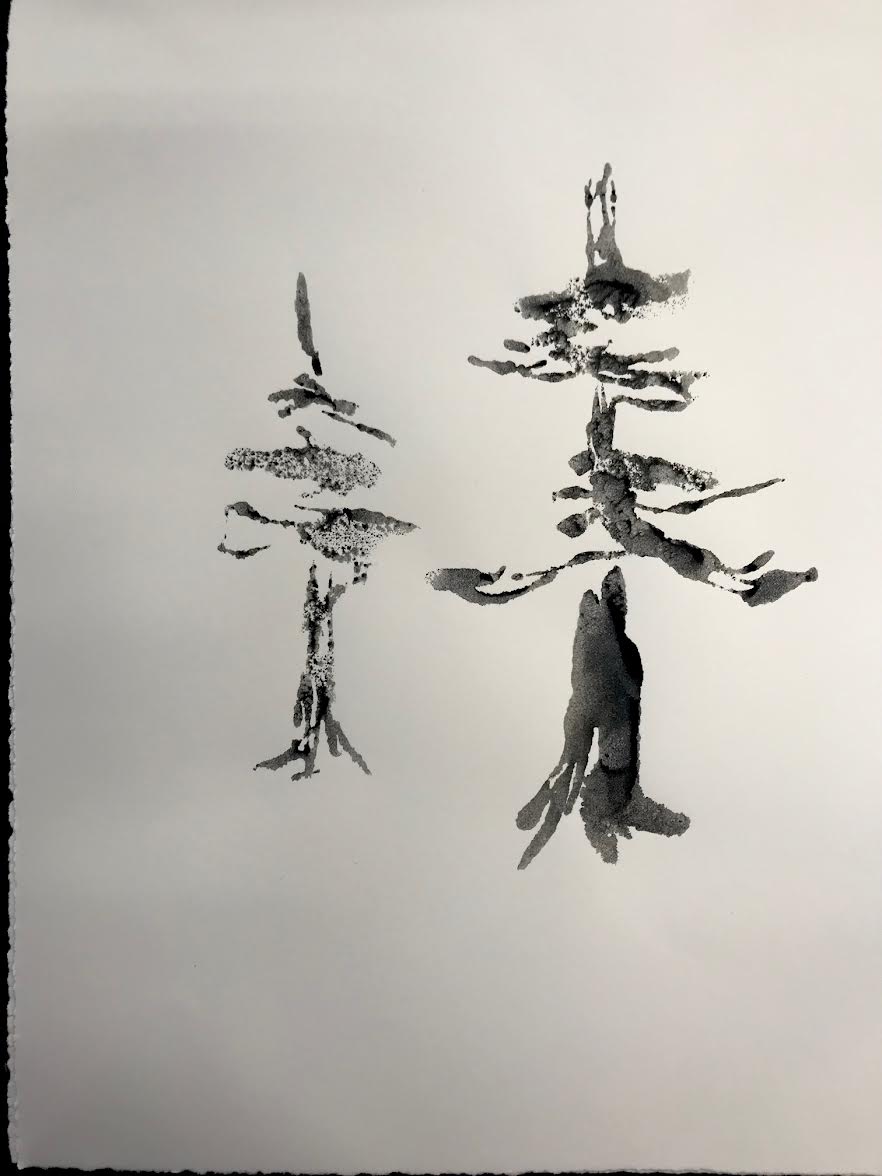 Marais Press Exhibition 
Lesson Plan

Mark-making and Monotype with Neil Shawcross

By: Sharon Wright
UL Art Education
Fall 2021
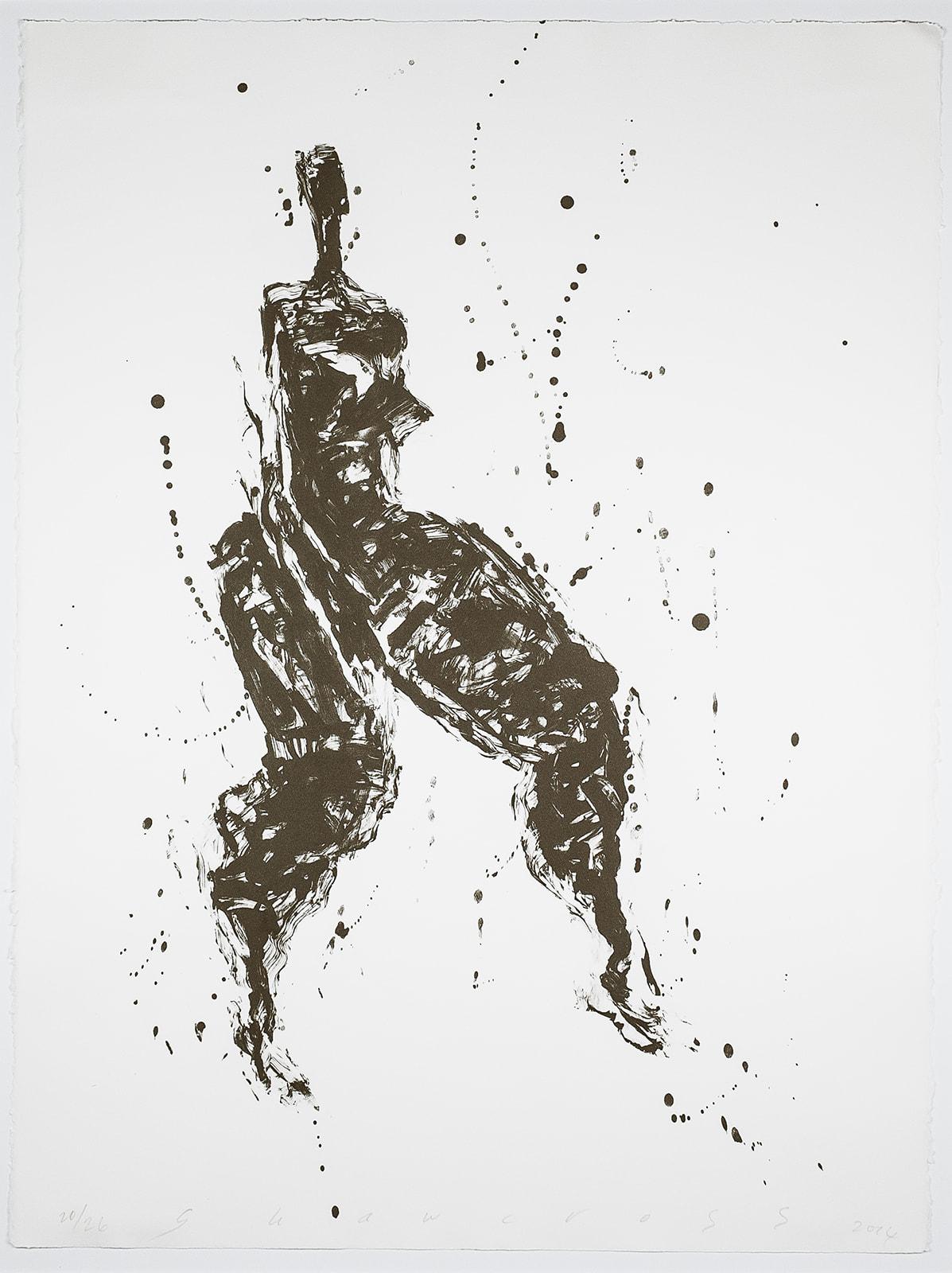 Artist: Neil Shawcross
Title: Untitled 20/26
Year: 2014
Media: Lithography
Dimensions: H-30 x W 22.5 inches
Catalog Number: 2017.10.03
Marais Press Print Collection
Big Ideas and Connections
Shawcross is primarily a figure and still life painter from England. He admires some of Matisse’s work and mimics, in a way, his gestural mark-making, simplicity, colors, and imagery. Being that this is his approach in creating, students will learn his method of simple shape and mark-making. The students will respond to prompts and look at the brush strokes that contain spontaneity and how Shawcross plays with the space and imagery to create a simple composition.

Essential questions: What do you notice within the brush stroke? Is there value? Is it one shade of color? What does the weight of the line convey? Action? Movement? Rhythm?
Brief Overview
This lesson plan explores space, shape, and gestural mark-making and facilitates students' understanding of monotypes.
Objective
Students will be able to create a black and white monotype using gestural mark-making, shape, and space.
Visual Arts Standards
Creating: Anchor Standard 1: Generate and conceptualize artistic ideas and work.

Presenting: Anchor Standard 4: Select, analyze, and interpret artistic work for presentation. 

Responding: Anchor Standard 8: Interpret intent and meaning in artistic work.
Materials List:
Gouache
Paint brushes
Paper
Water
Plexi glass
Spoon
Spray bottle
Paper towels
Vocabulary: Composition- arrangement of balanced elementsGouache- opaque watercolorGestural Mark-Making- mark-making that shows movement with each strokeMonotype- single print; work quicklyPull- pulling paper off of surfaceShape- a two-dimensional shapeSpace- can be negative or positive/the space found between or in elements in a composition.
Choose your topic for your monotype!
Tree
Human figure/face
Animal (Fish, amphibian, mammal, reptile, insect)
Flower
Car
Landscape
Instruments
Neil Shawcross’s other artworks
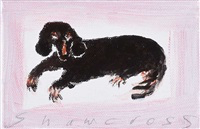 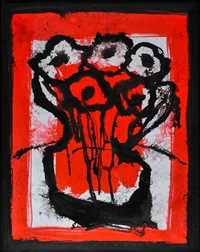 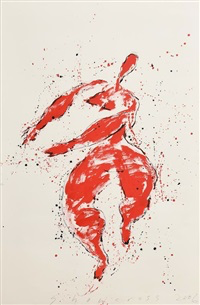 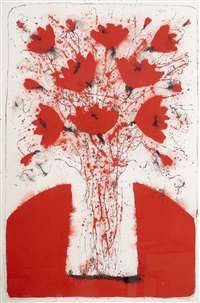 Dachshund, 2019
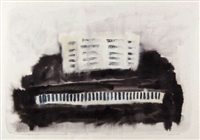 Flowers, 2015
Homage to Henri Matisse, 2006
Still Life, 2007
Grand Piano, 2016
Gestural mark-making experiment
Students will practice mark-making with their paint brushes before making their final composition.
Talk about line weight, emotion,  opacity of ink, etc.

Essential questions: What do you notice within the brush stroke? Is there value? Is it one shade of color? What does the weight of the line convey? Action? Movement? Rhythm?
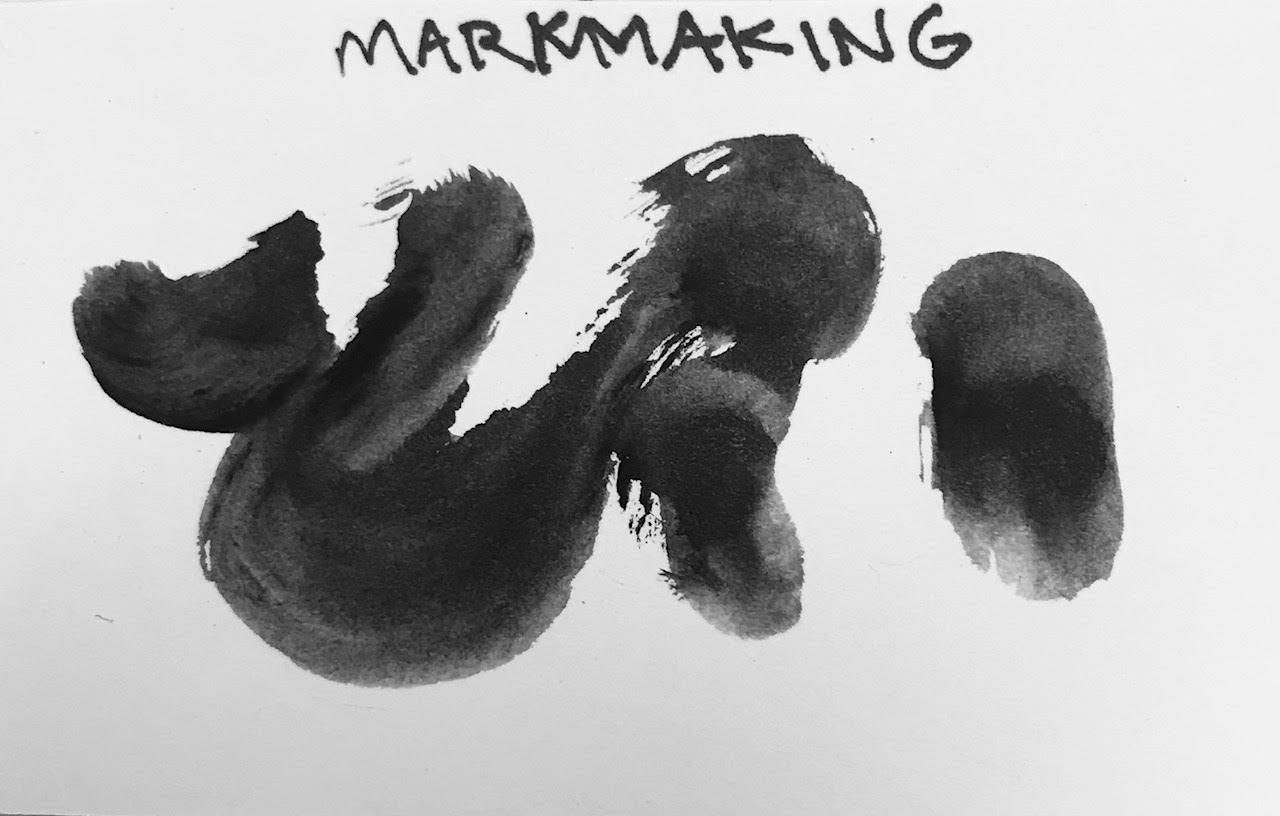 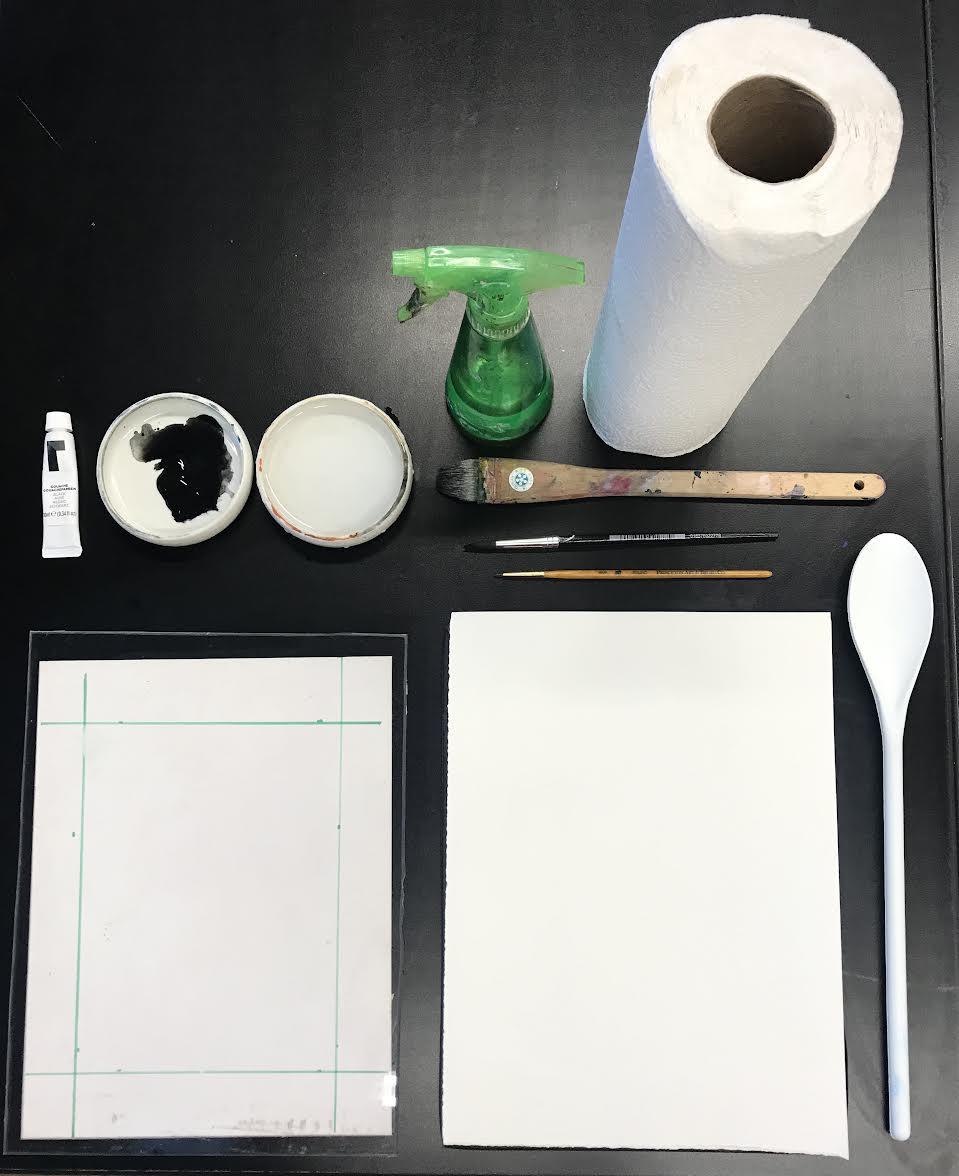 Process
Step 1
Gather Supplies:
Gouache
Paint brushes
Paper
Water
Plexi glass
Spoon or Brayer
Spray bottle
Paper towels
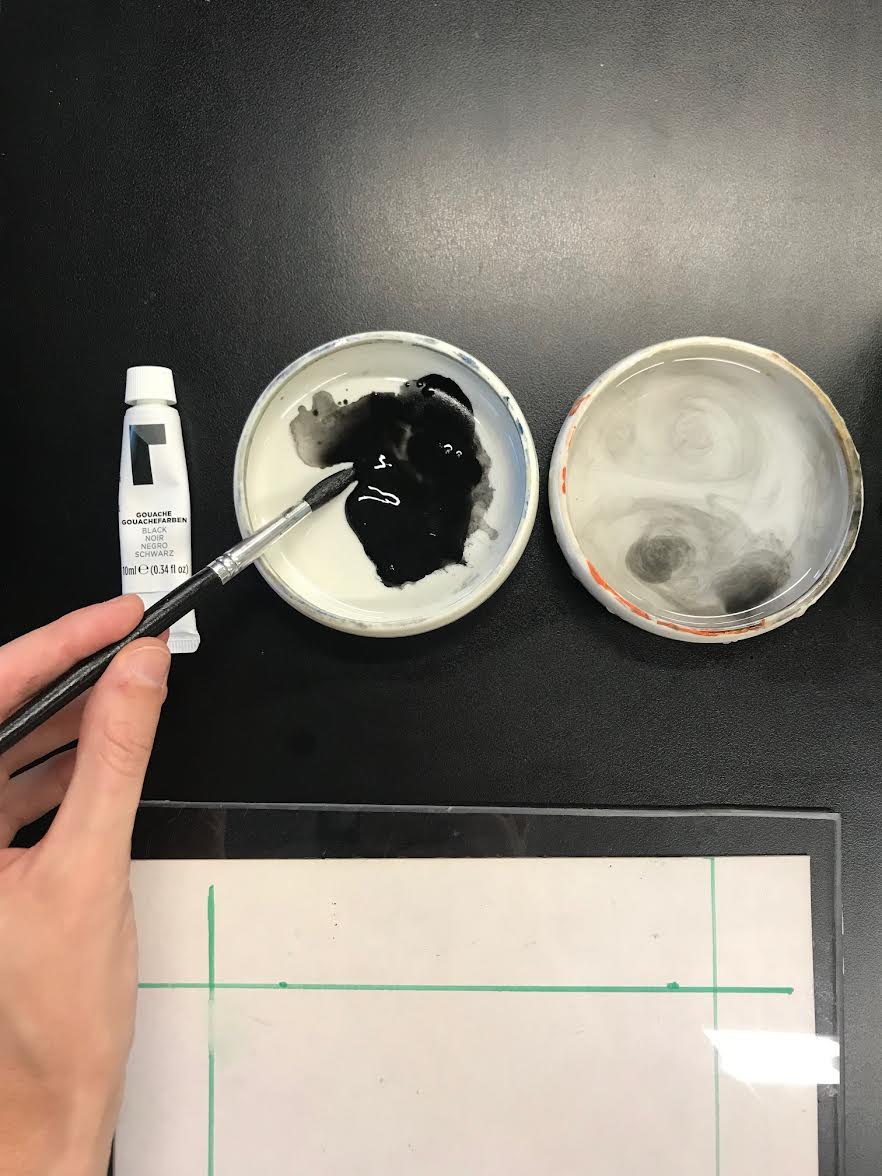 Step 2
Choose your desired paint brush and dip it into the gouache and water.

*Tip: Work quickly once the paint is on the plexi glass or else it will dry and not transfer to the paper.
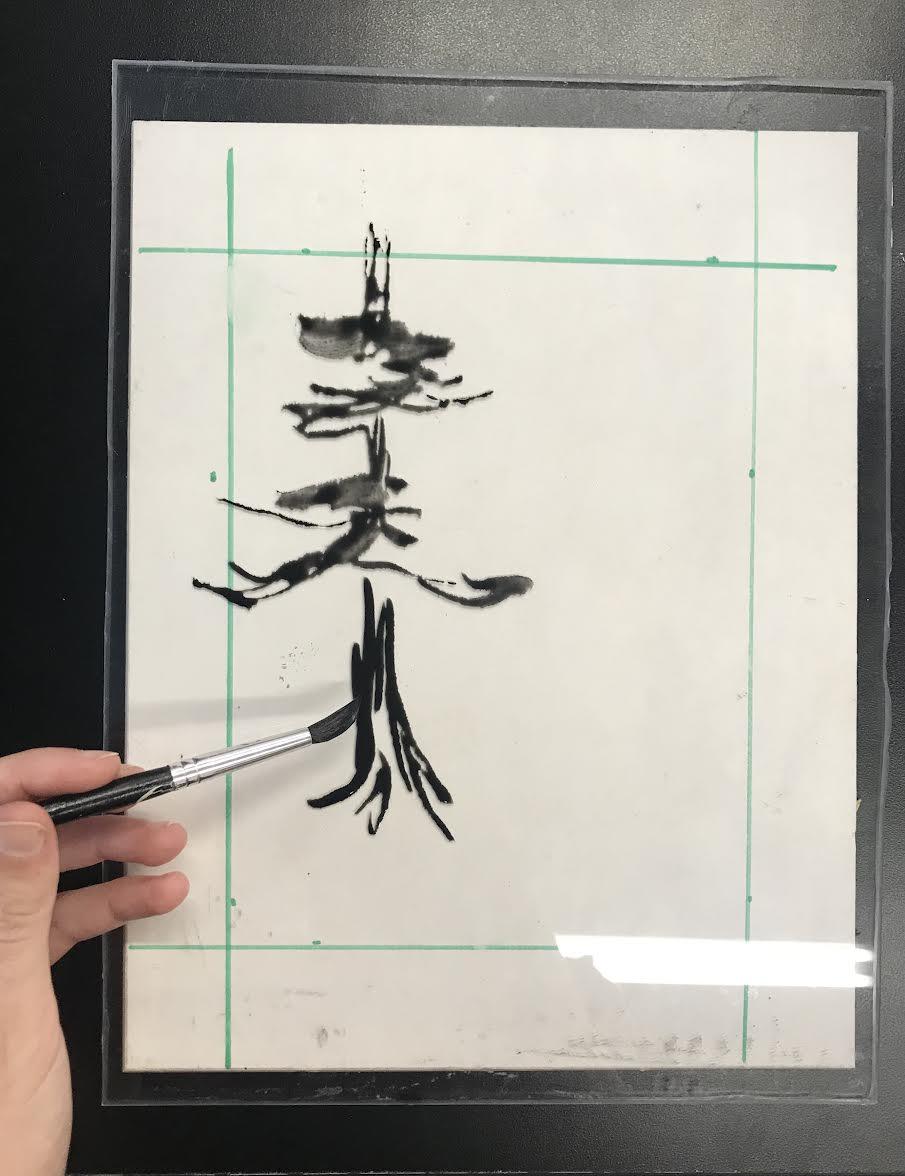 Step 3
Choose your imagery theme and paint your imagery onto the plexi glass. Incorporate space, shape, and gestural mark-making.
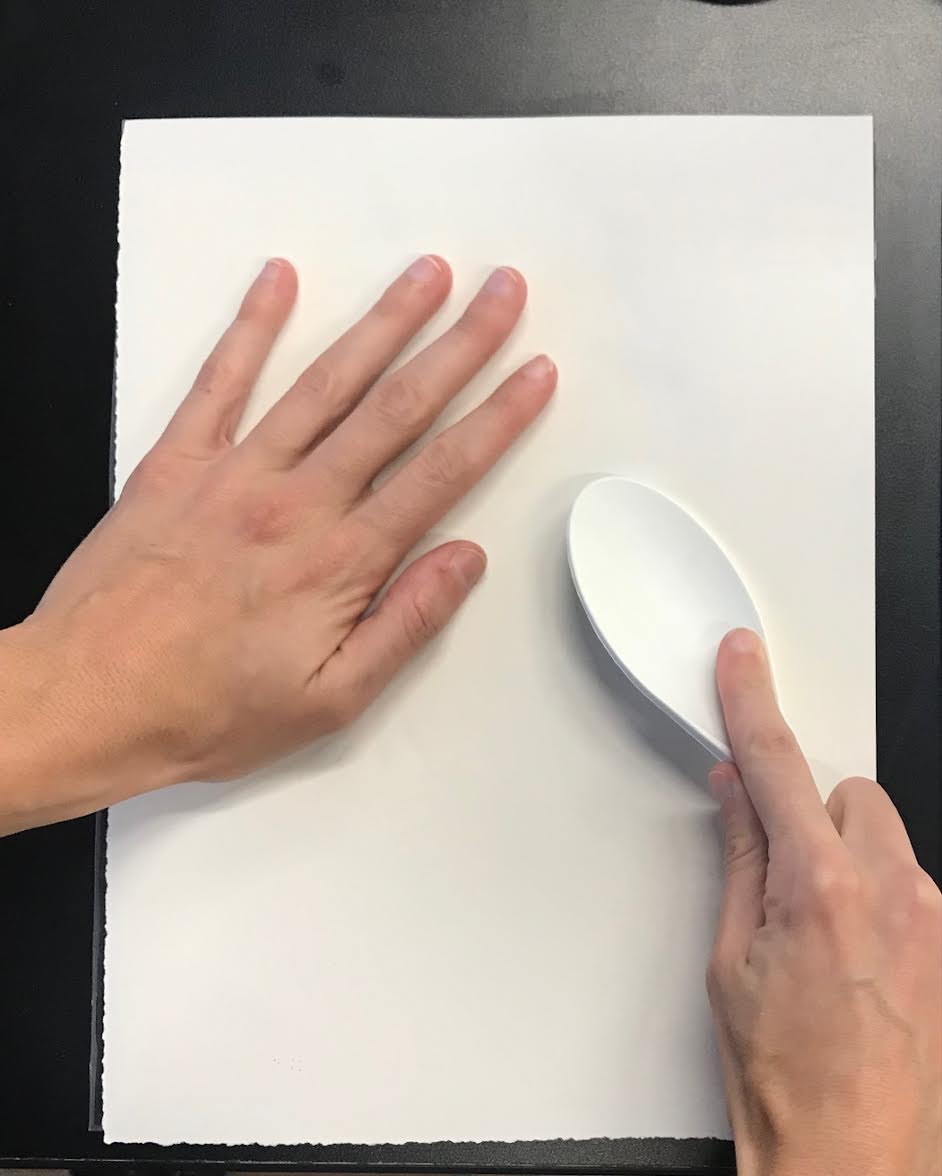 Step 4
Place the paper face down onto the imagery. Use one hand to hold the paper in place and rub the edge of the spoon on the paper to transfer the image to the paper.
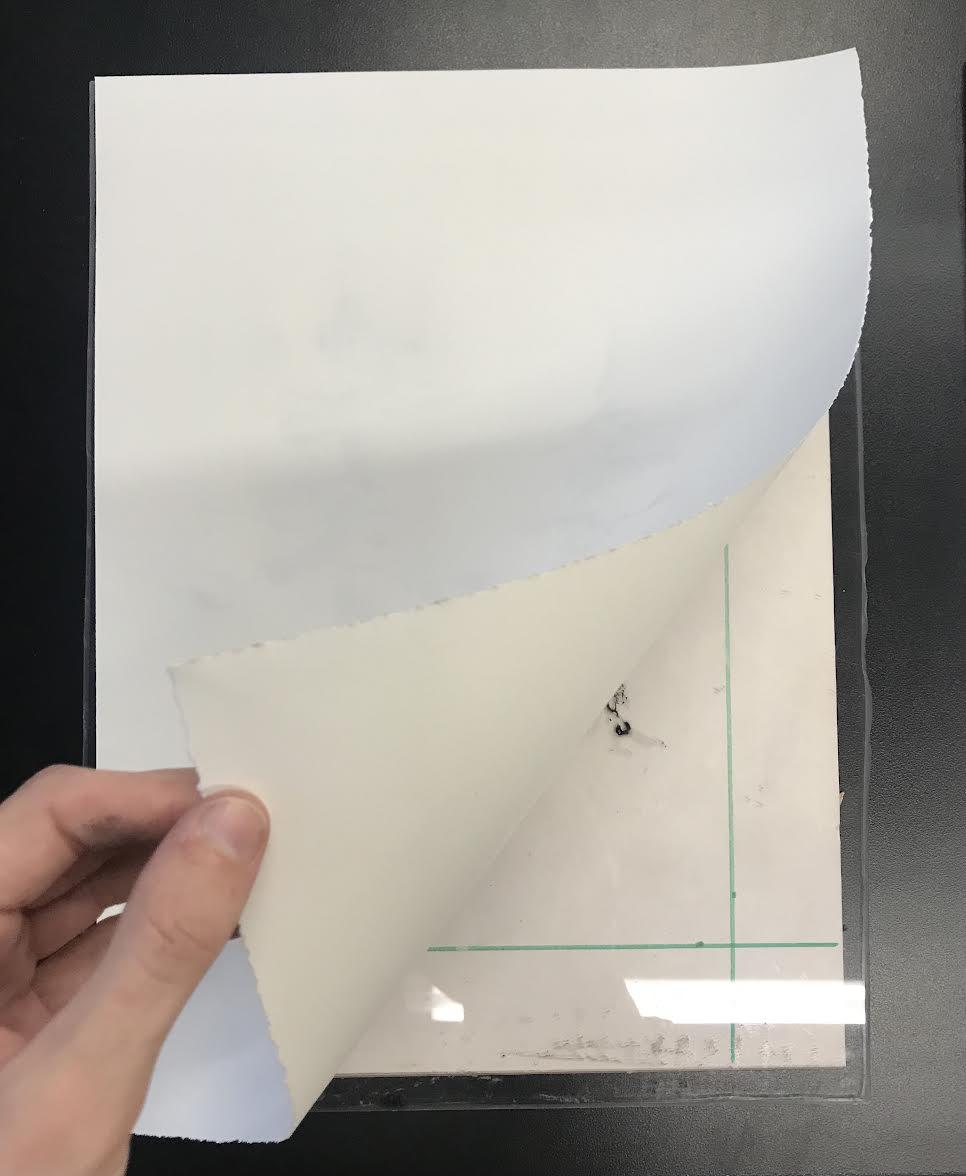 Step 5
Pull the paper away from the plexi glass to reveal your final image.
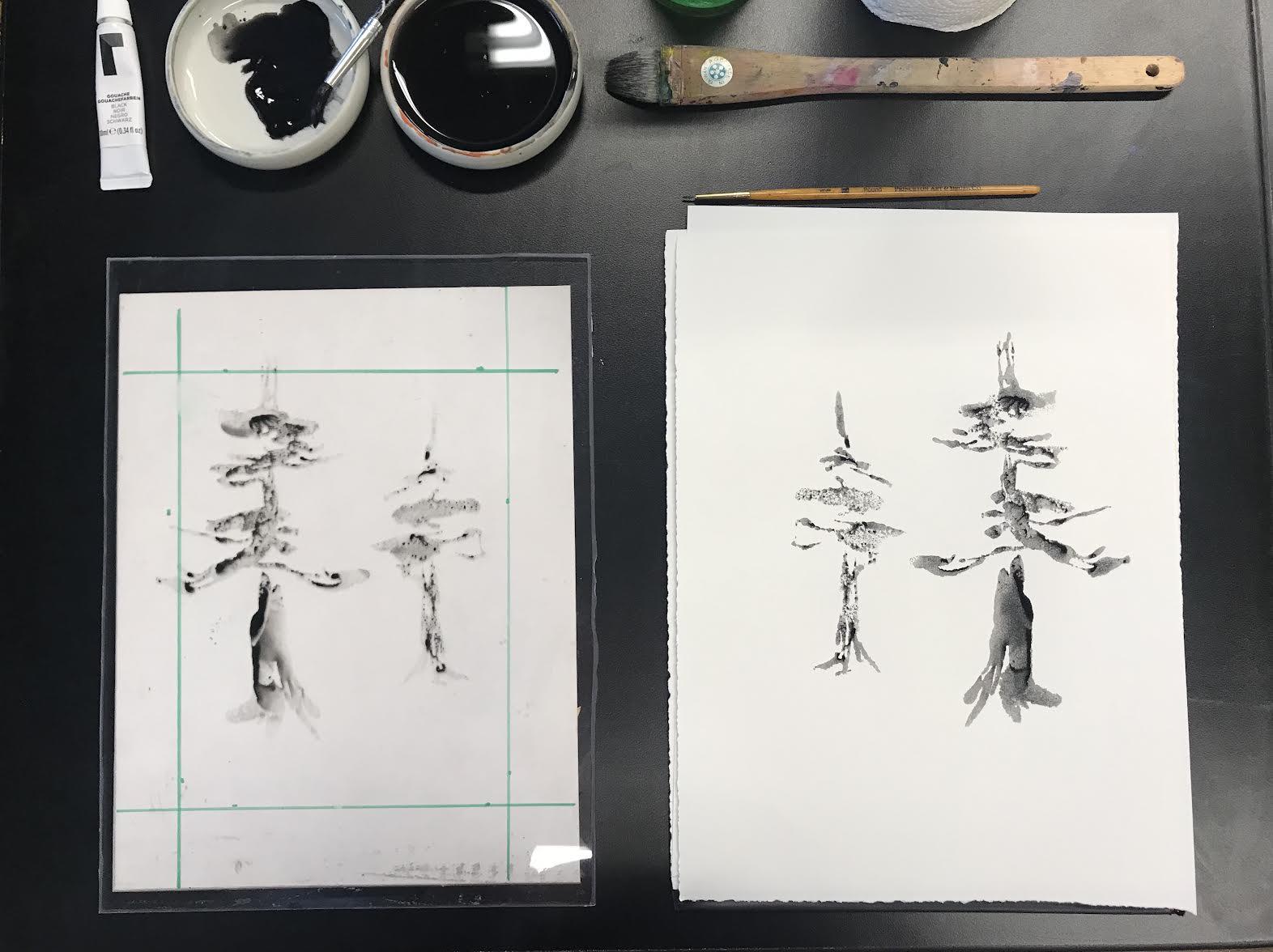 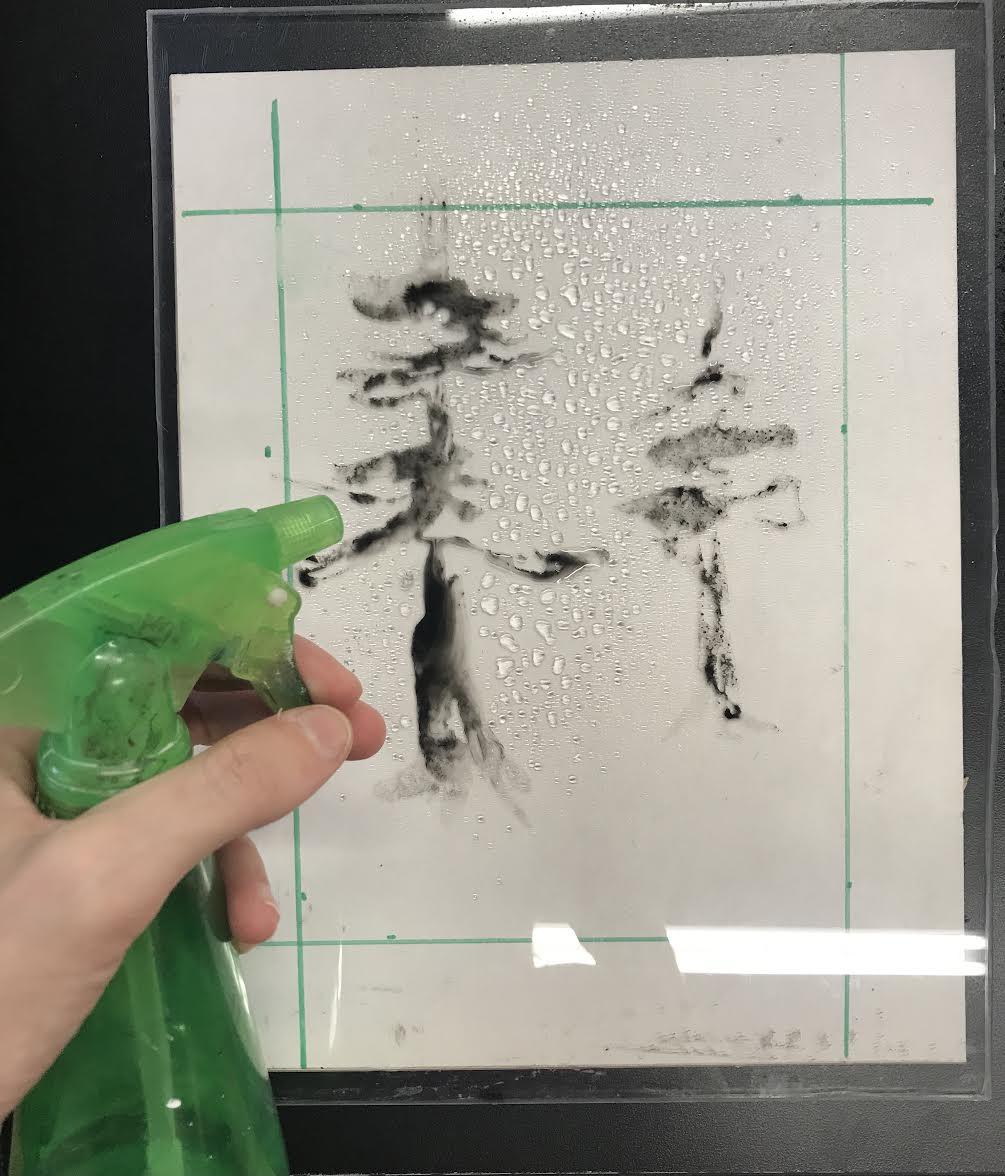 Step 6
Clean the plexi glass using the spray bottle and paper towels.
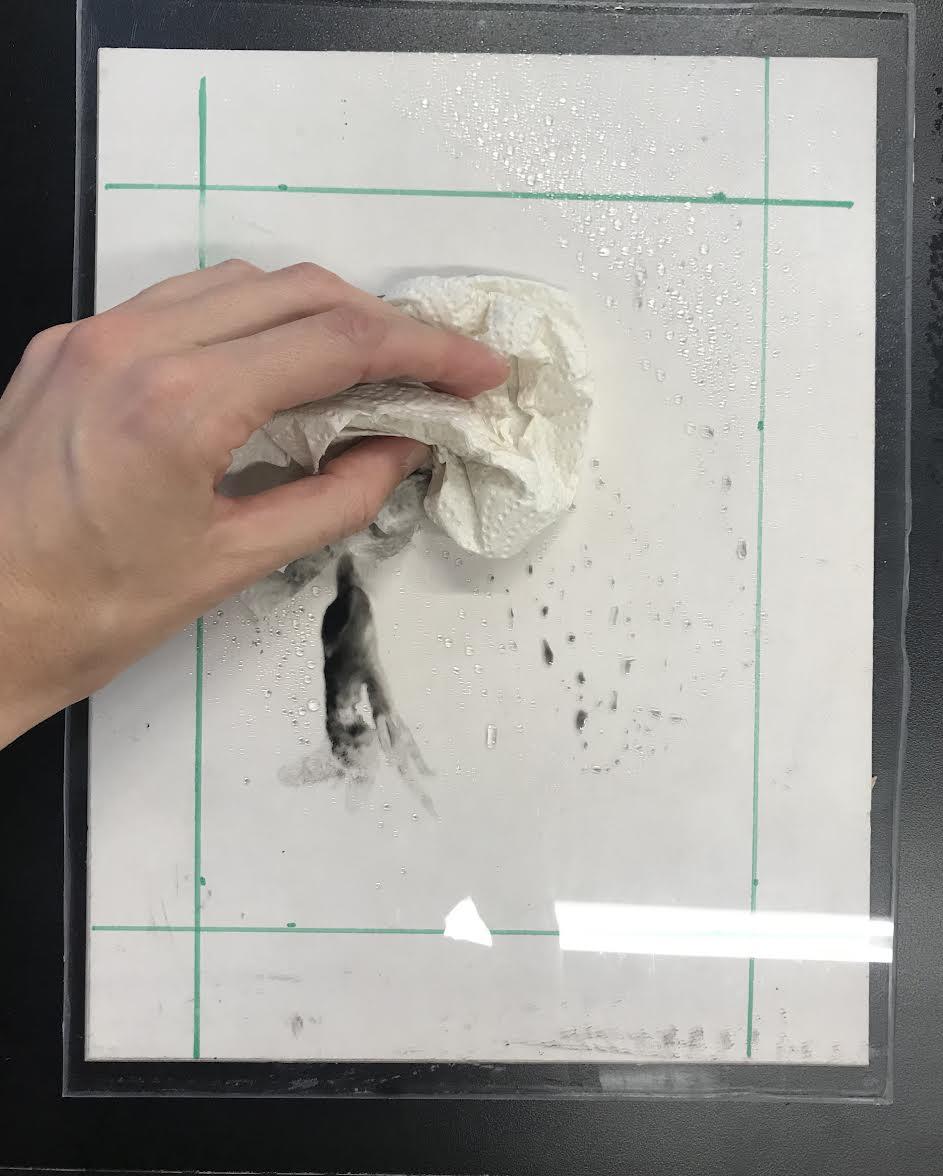 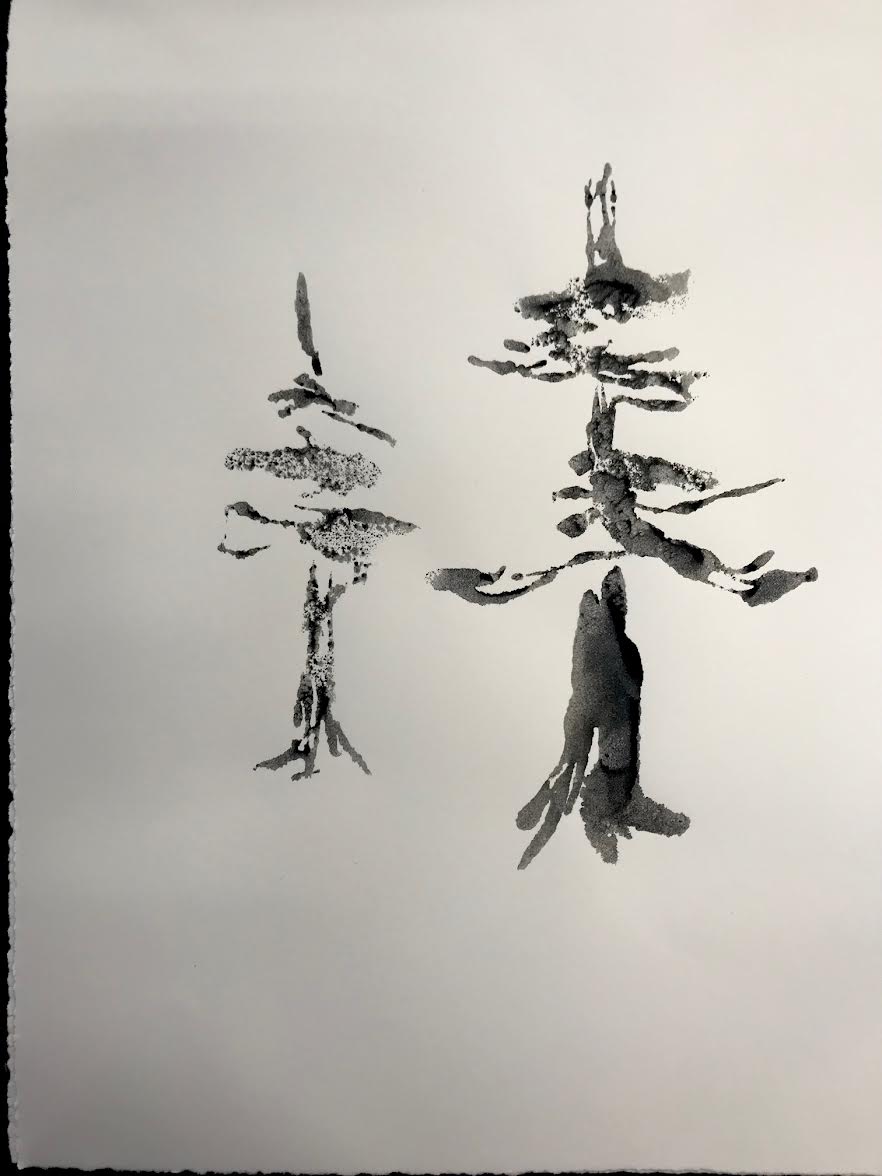 Step 7
Your Monotype is now complete!
Other example monotypes:
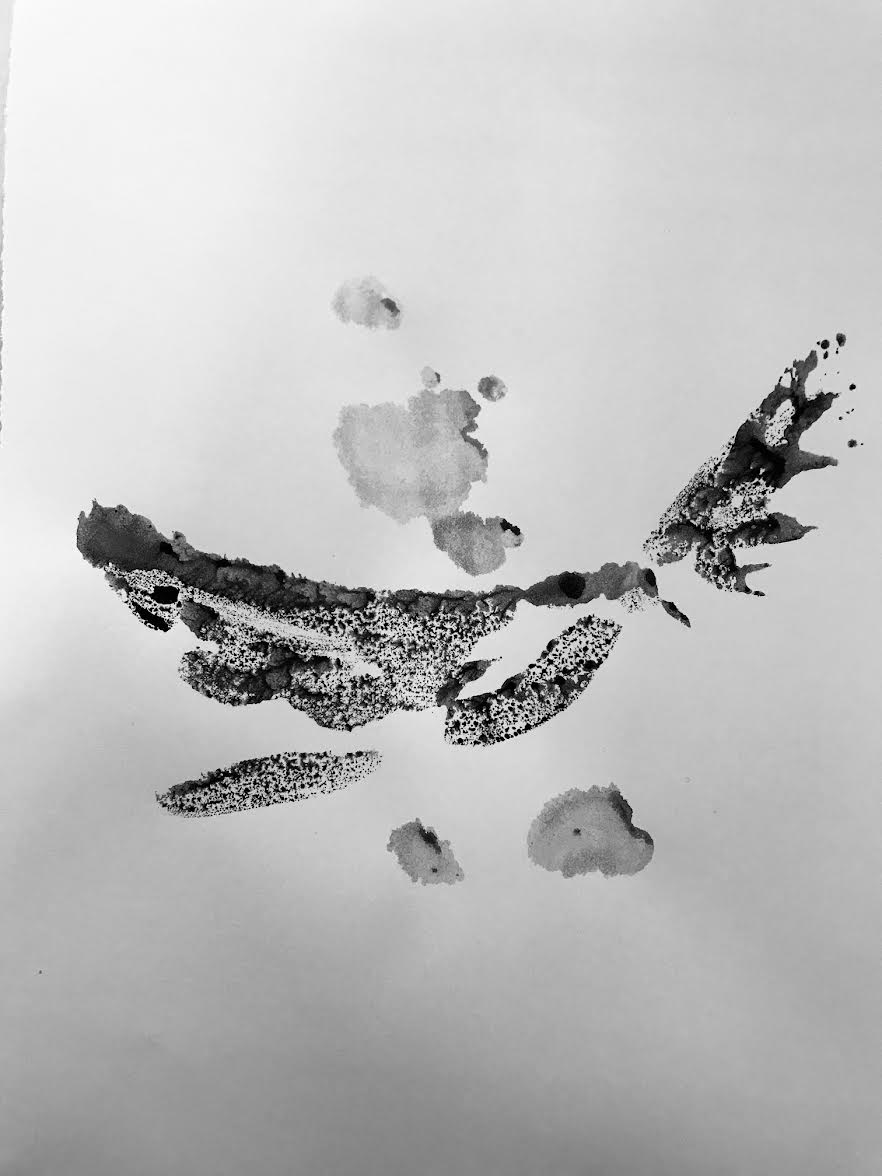 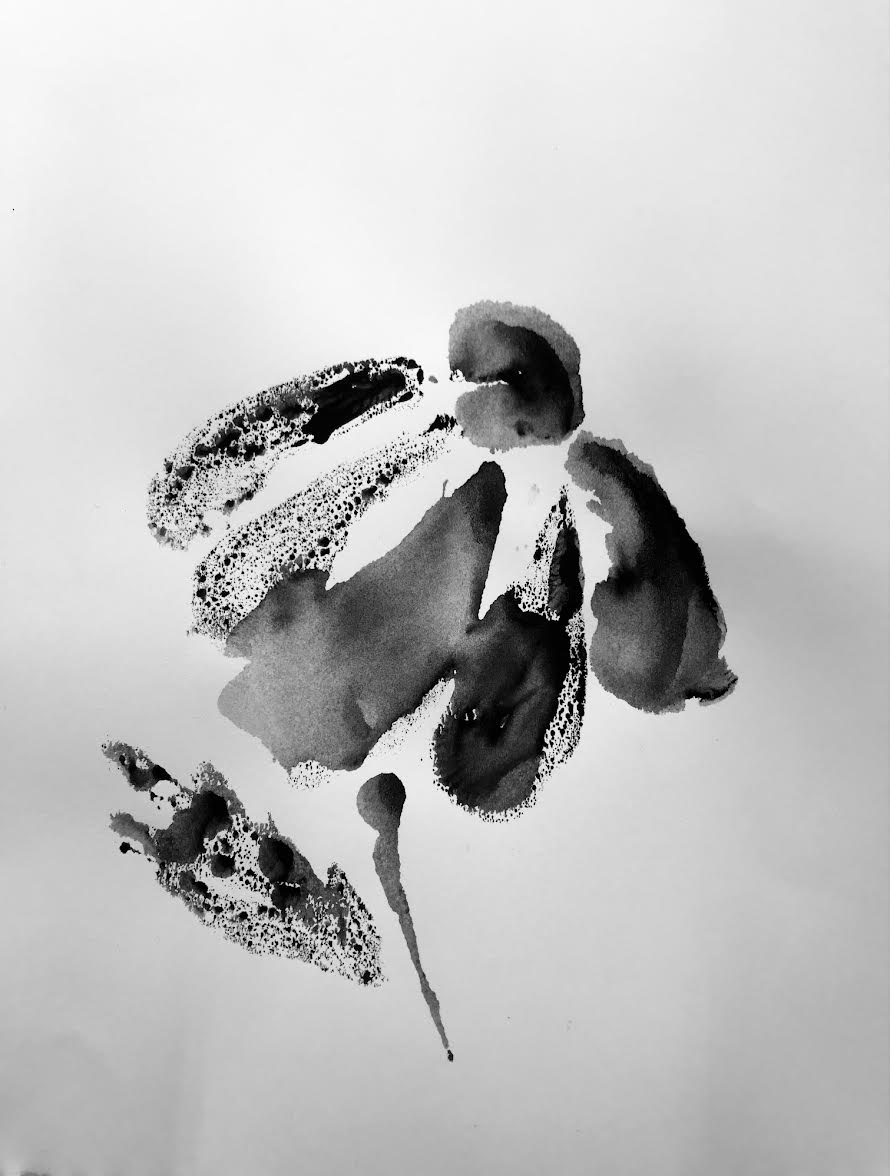 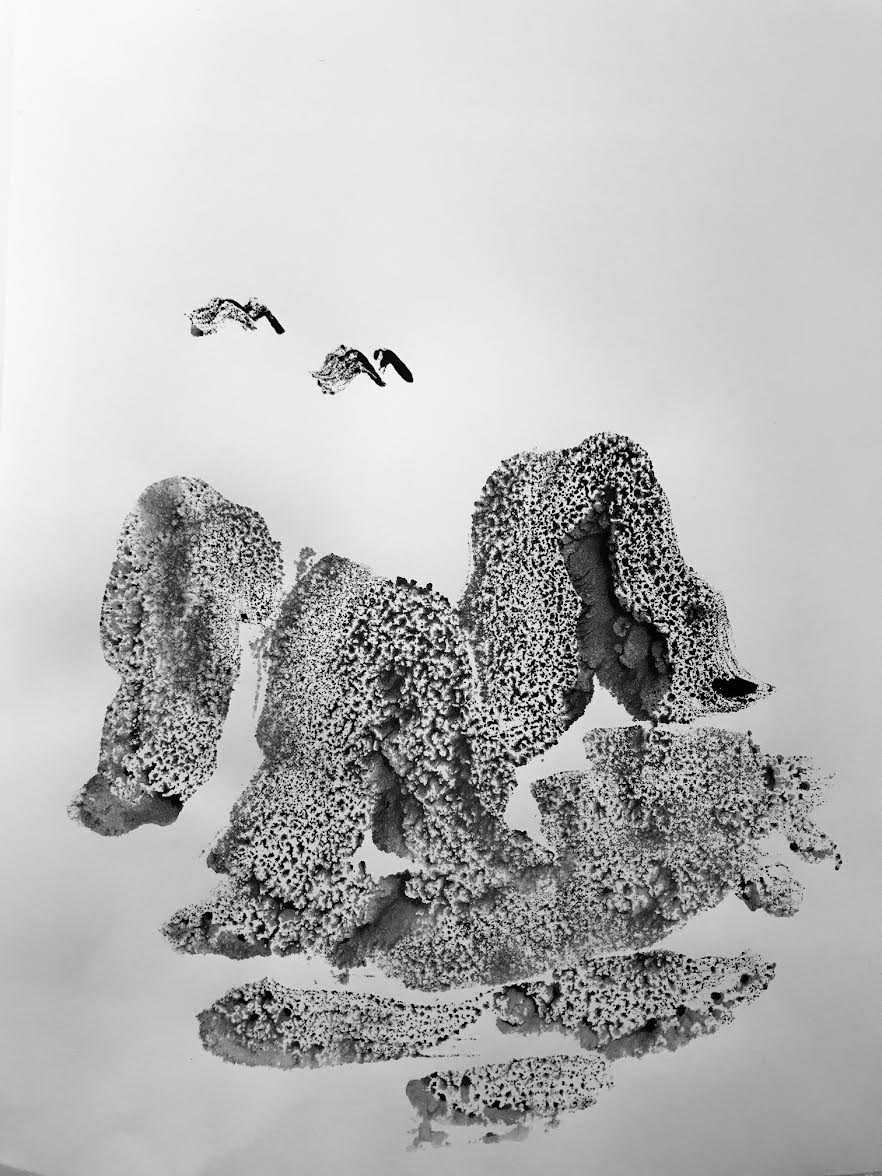 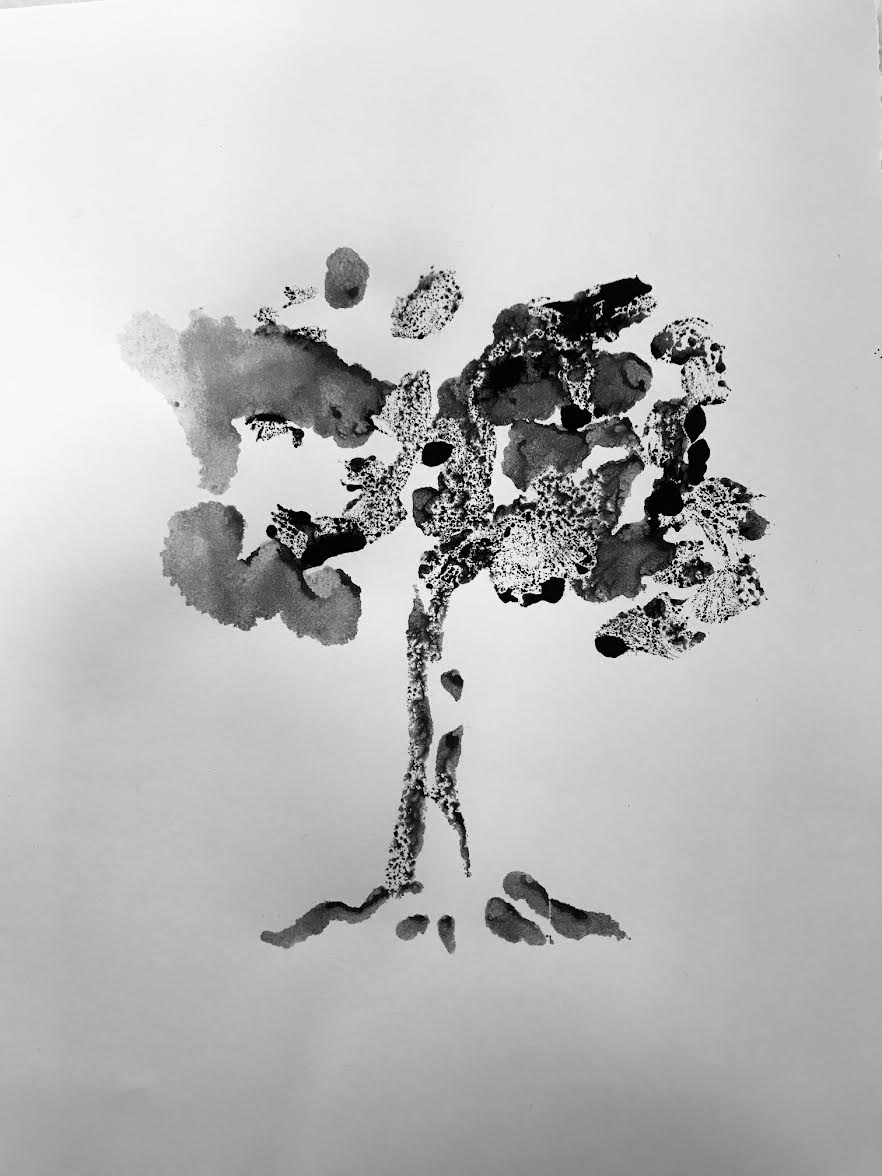 Analytic Rubric
References:
Artworks. Shawcross, Neil, b.1940 | Art UK. (n.d.). Retrieved October 28, 2021, from 	https://artuk.org/discover/artists/shawcross-neil-b-1940.
Wikimedia Foundation. (2021, October 25). Neil Shawcross. Wikipedia. Retrieved 	October 28, 2021, from https://en.wikipedia.org/wiki/Neil_Shawcross.